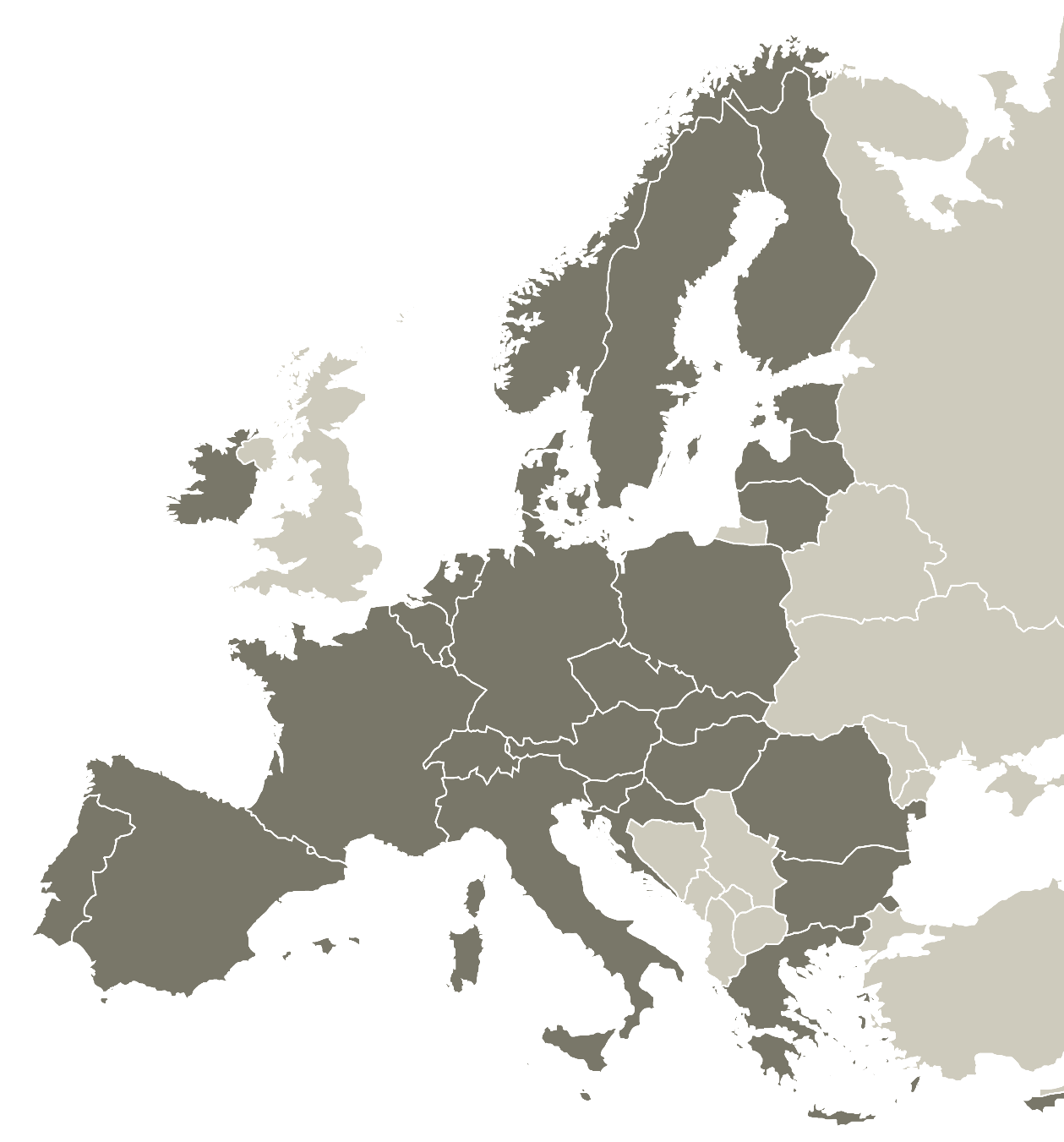 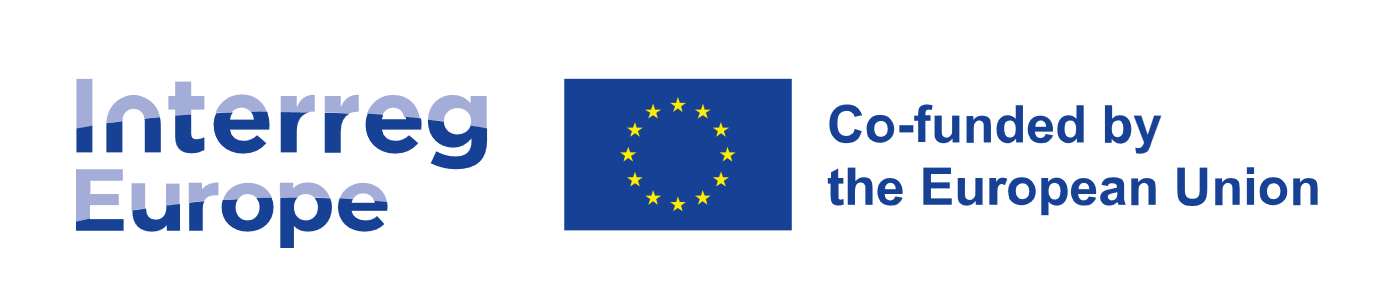 The commercialisation of research results
Marc Pattinson and Arnault Morisson 
Thematic Experts| Interreg Europe Policy Learning Platform
3 February 2023
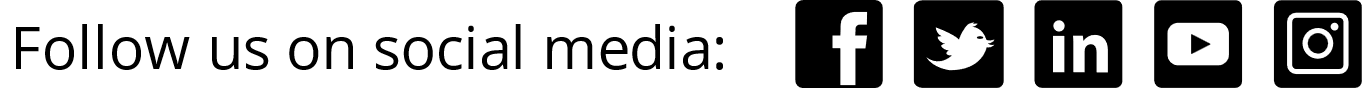 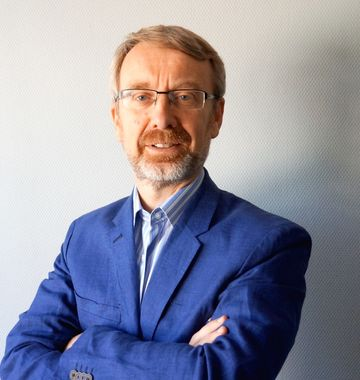 Marc Pattinson
Thematic Expert in Research and Innovation
Policy Learning Platform
WELCOME!
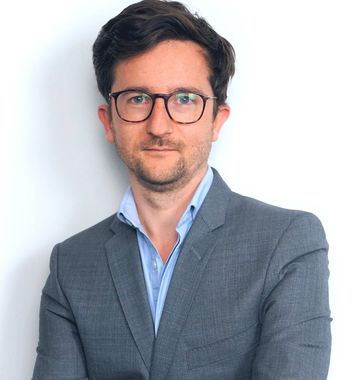 Arnault Morisson
Thematic Expert in Research and Innovation
Policy Learning Platform
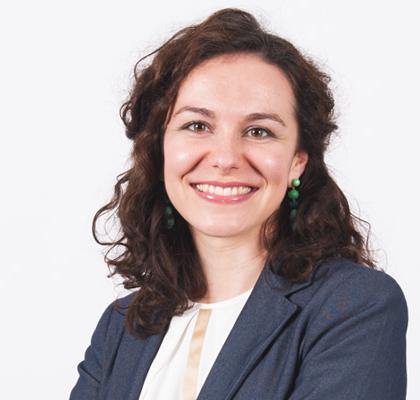 TECHNICAL DETAILS - ZOOM
Raluca Toma
Communication Manager
Policy Learning Platform
Agenda
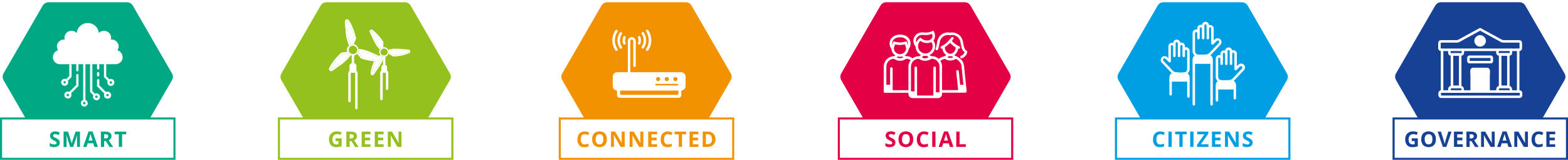 Introduction (10:30-10:50)
Agenda and technical details
Introduction on the commercialisation of research results
Roundtable introduction
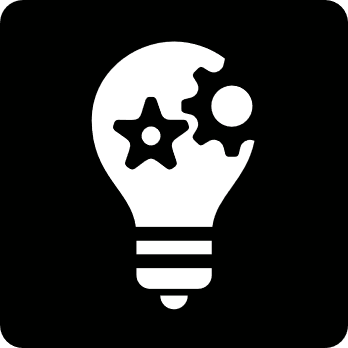 Building a support organisation for the commercialisation of research results (10:50-11:05)
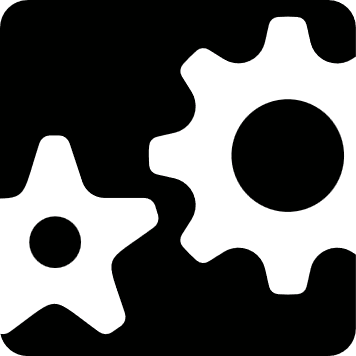 Pawel Lejman, Upper Silesian Accelerator for Commercial Enterprises Ltd, Poland.
Research Valorisation Programme 2.0. (RVP 2.0) (TRACS3) (11:05-11:20)
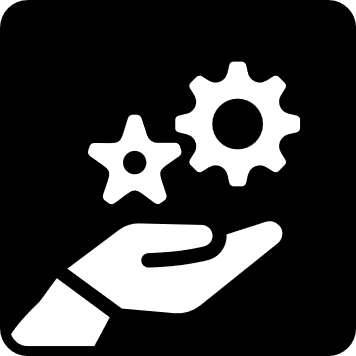 Cosmina Moscalu, RIS3 Management Office, Regional Development Agency North-East, Romania.
Structured discussion (11:20-11:55)
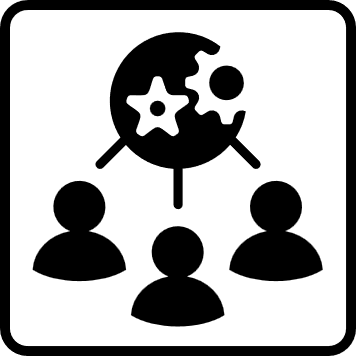 Interregional learning and exchanges
Challenges and opportunities
Conclusions (11:55-12:00)
The commercialisation of research resultsIntroduction
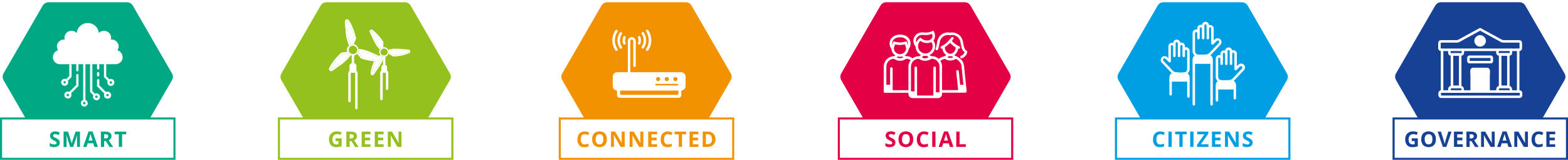 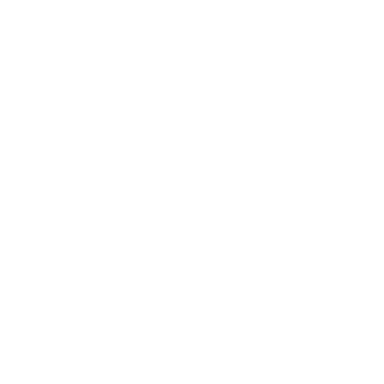 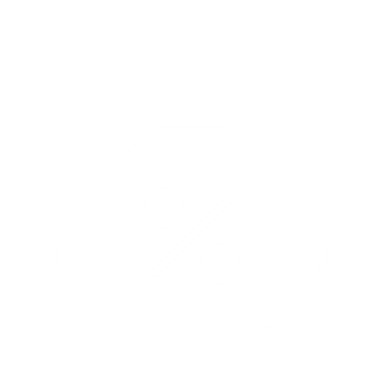 RESEARCH AND INNOVATION
PROMOTING ENTERPRISE, 
BUSINESS DEVELOPMENT AND GROWTH
Third Mission 
of the University
SOCIAL EQUALITY THROUGH COMMUNITY DEVELOPMENT AND ‘PLACE MAKING’
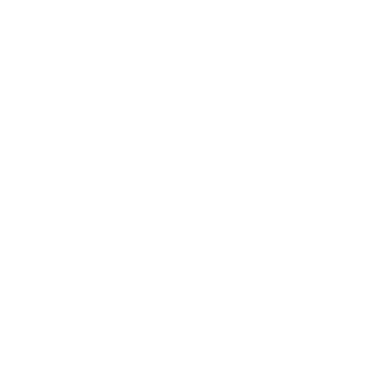 DEVELOPMENT OF REGIONAL HUMAN CAPITAL AND SKILLS
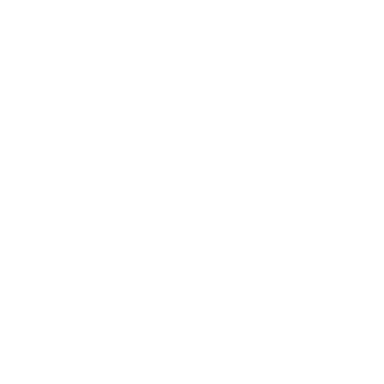 The commercialisation of research resultsIntroduction
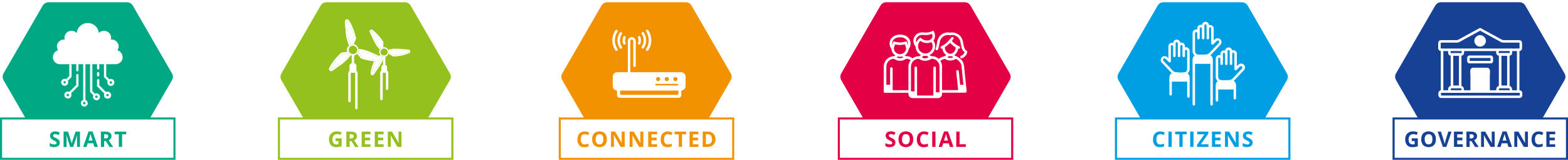 high
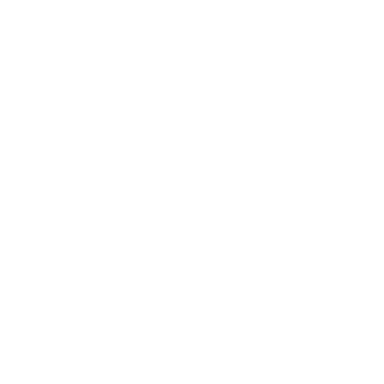 RESEARCH AND INNOVATION
Complexity
low
Transactional, 
high volume
Nature of the 
intervention
Transformational , 
unique or rare
The commercialisation of research resultsIntroduction
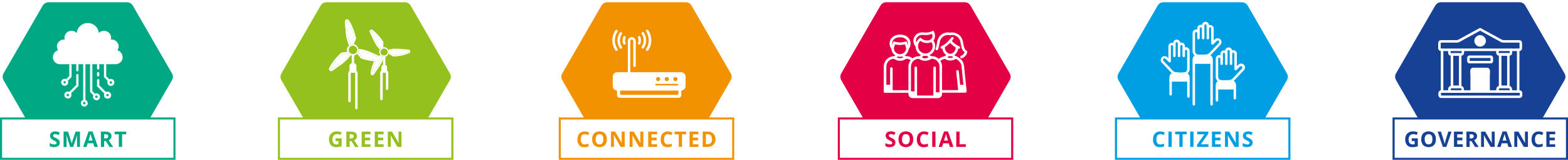 high
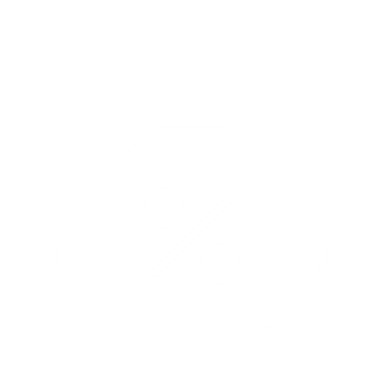 PROMOTING ENTERPRISE, 
BUSINESS DEVELOPMENT AND GROWTH
Complexity
low
Transactional, 
high volume
Nature of the 
intervention
Transformational, 
unique or rare
University-Industry CollaborationPolicy Brief & Workshop
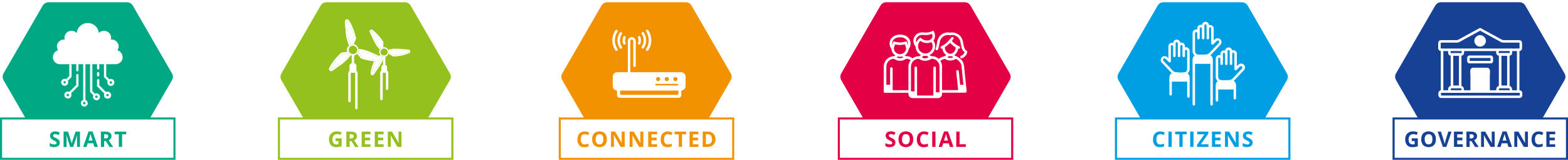 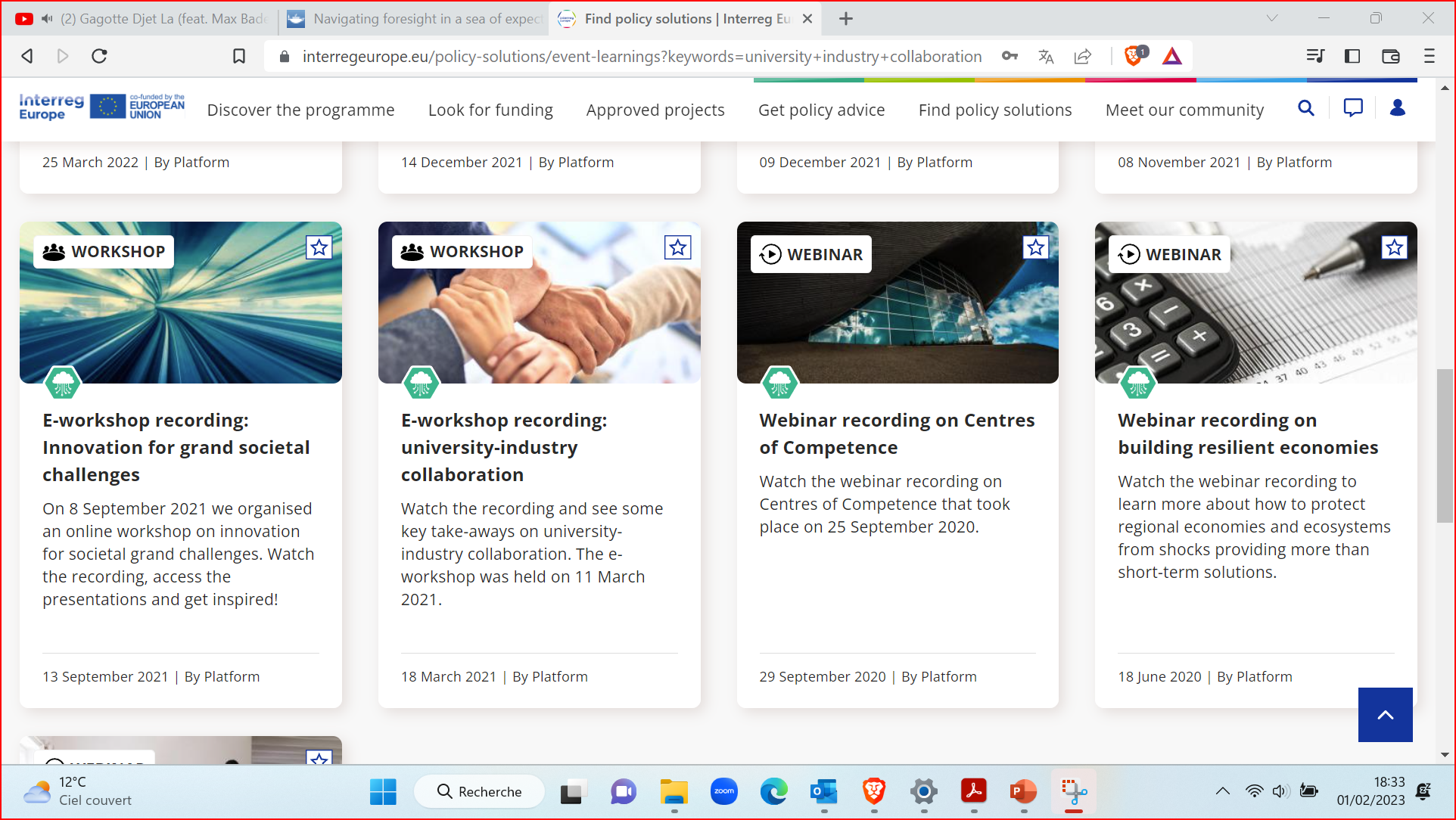 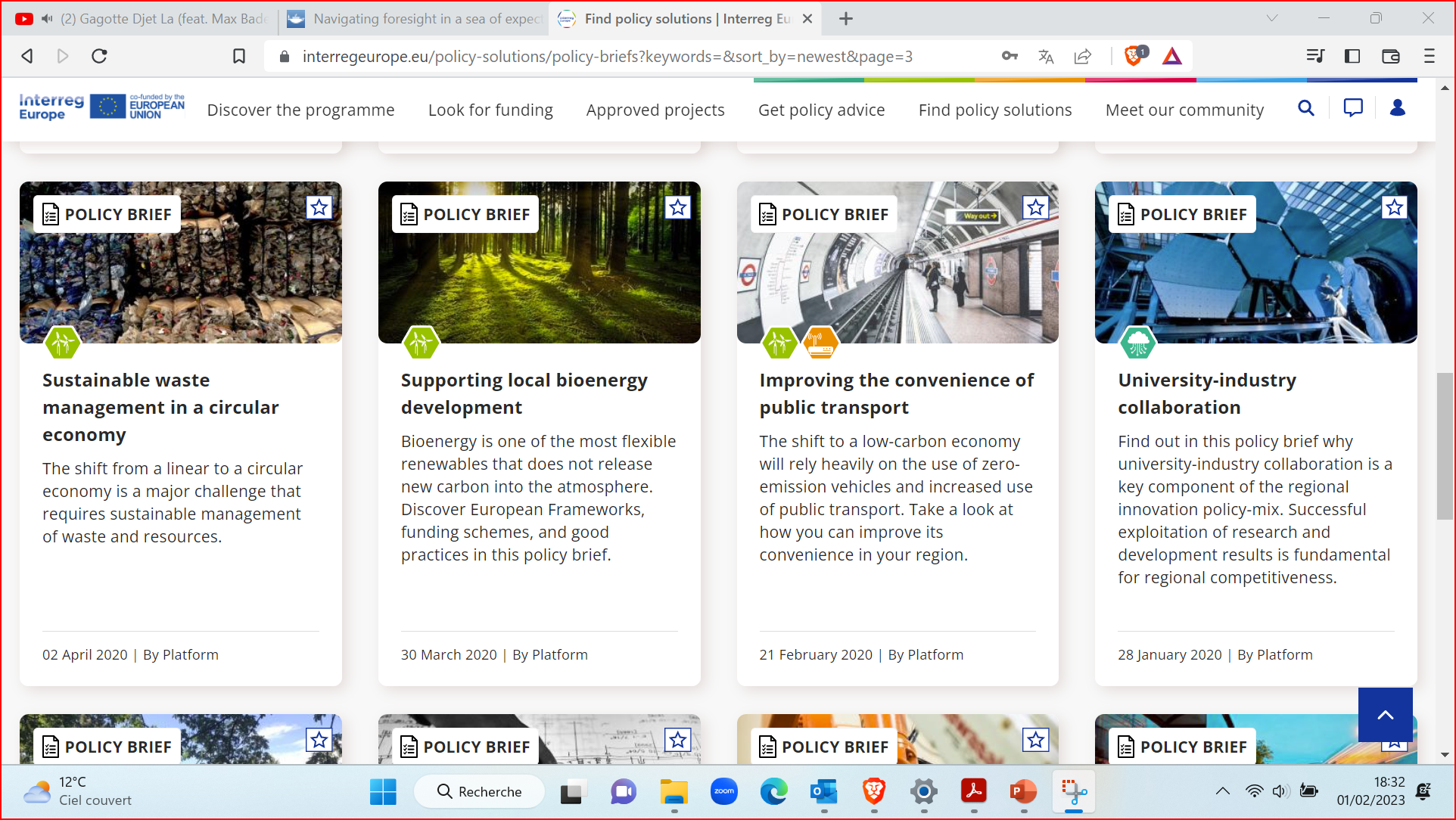 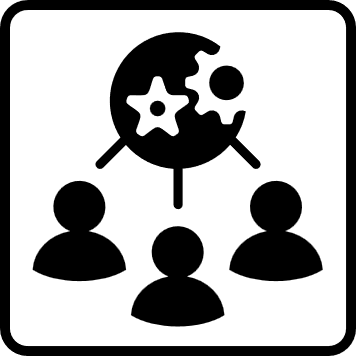 ?
Roundtable Introduction
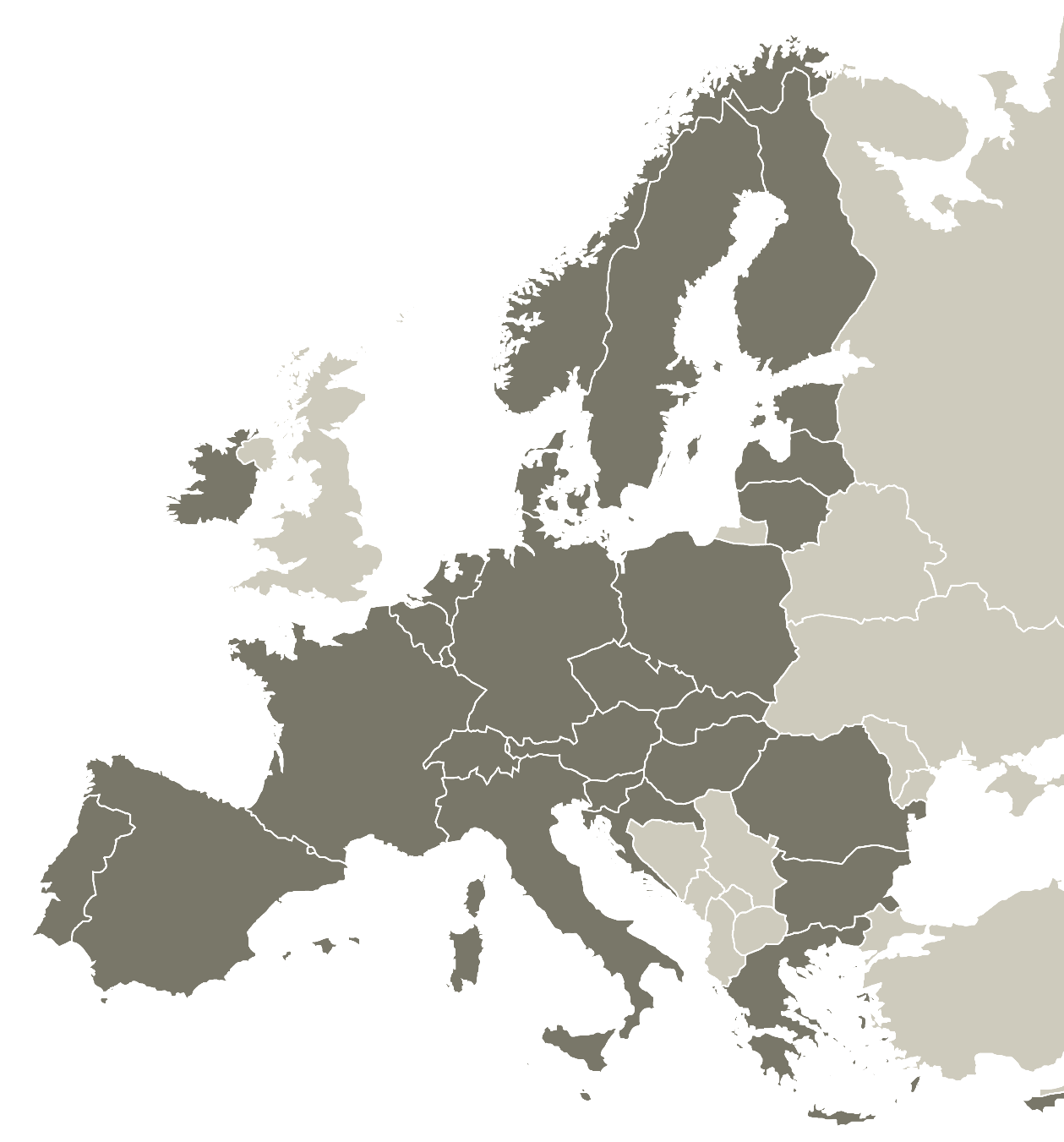 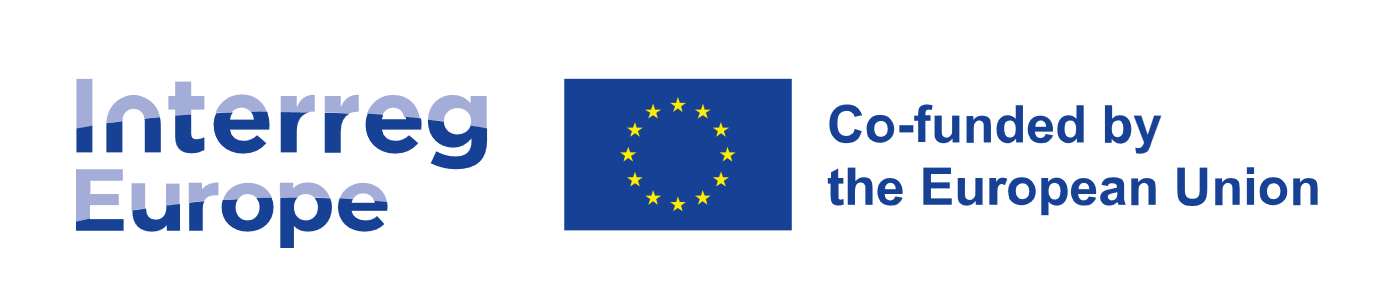 Presentations!
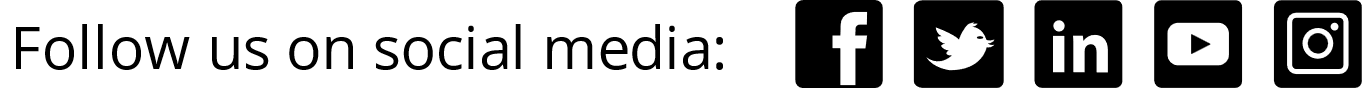 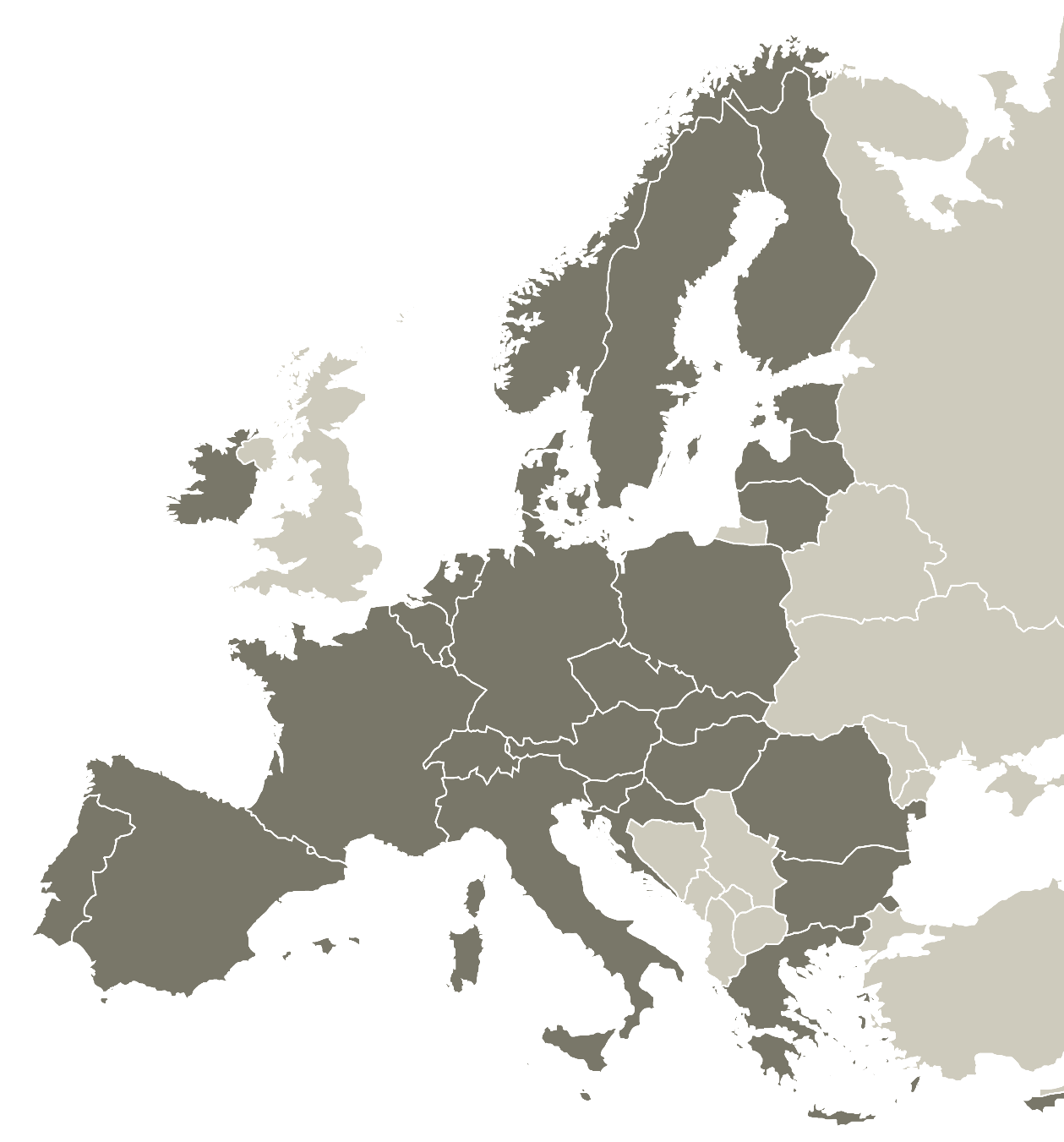 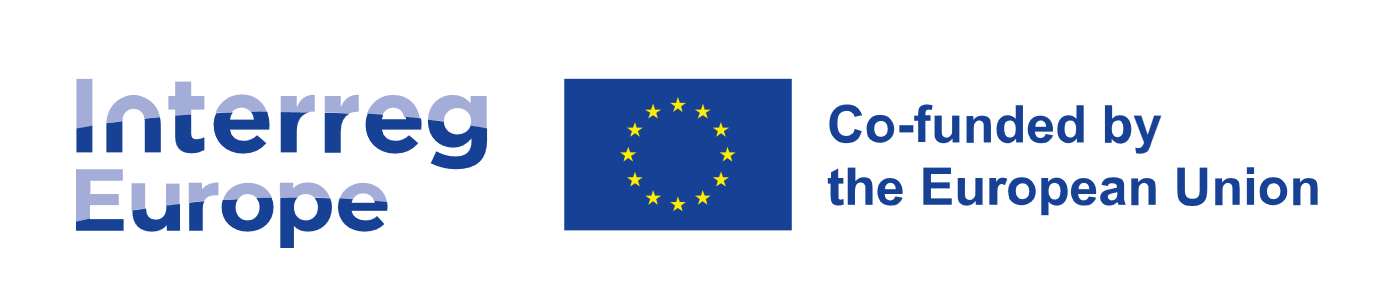 Thank you!
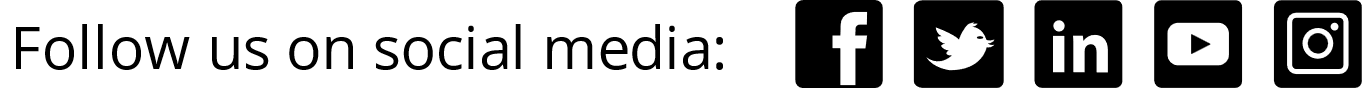